With the contribution of Regione Umbria
Educational workshop by 
Palazzo dei Consoli Civic Museum, Gubbio
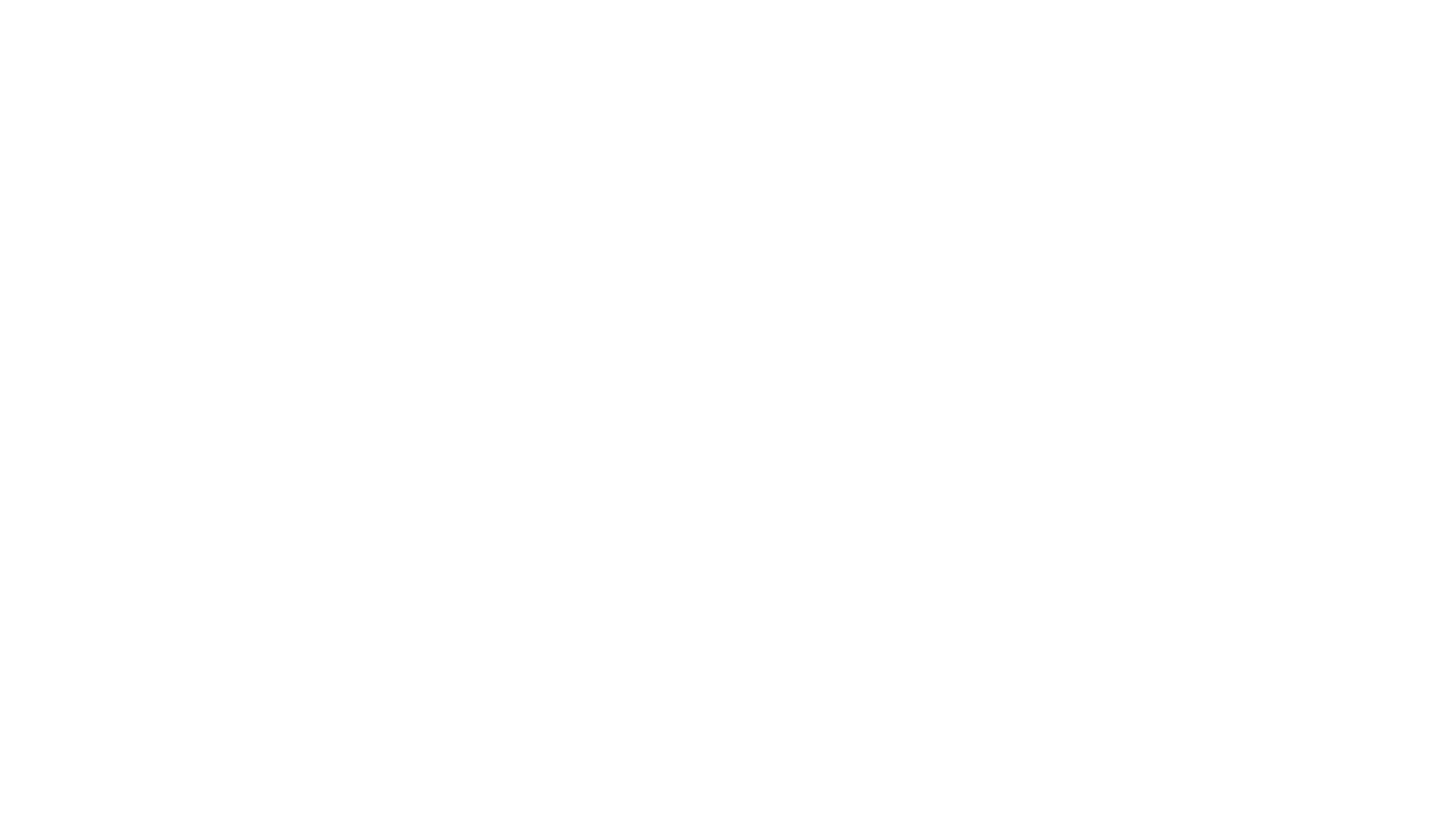 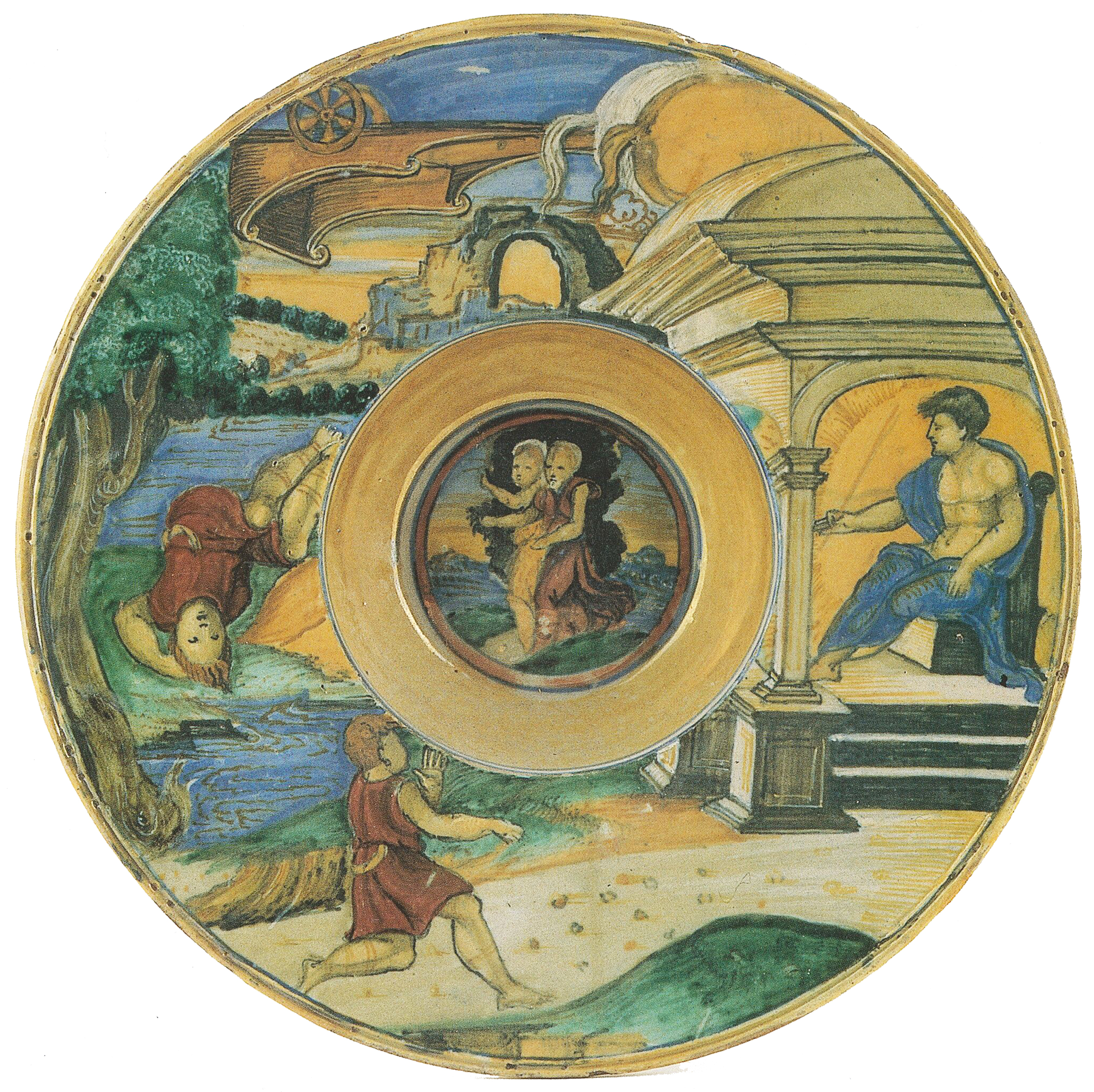 A mythical story to decorate
REQUIRED MATERIALS
A round cardboard base for cakes 20 cm wide. Alternatively you can cut one from the drawing sheet.
Pencil
Scissors
Vinyl  glue or stick
A small paint brush
Golden and red glitter glue
Image of the historiated dish
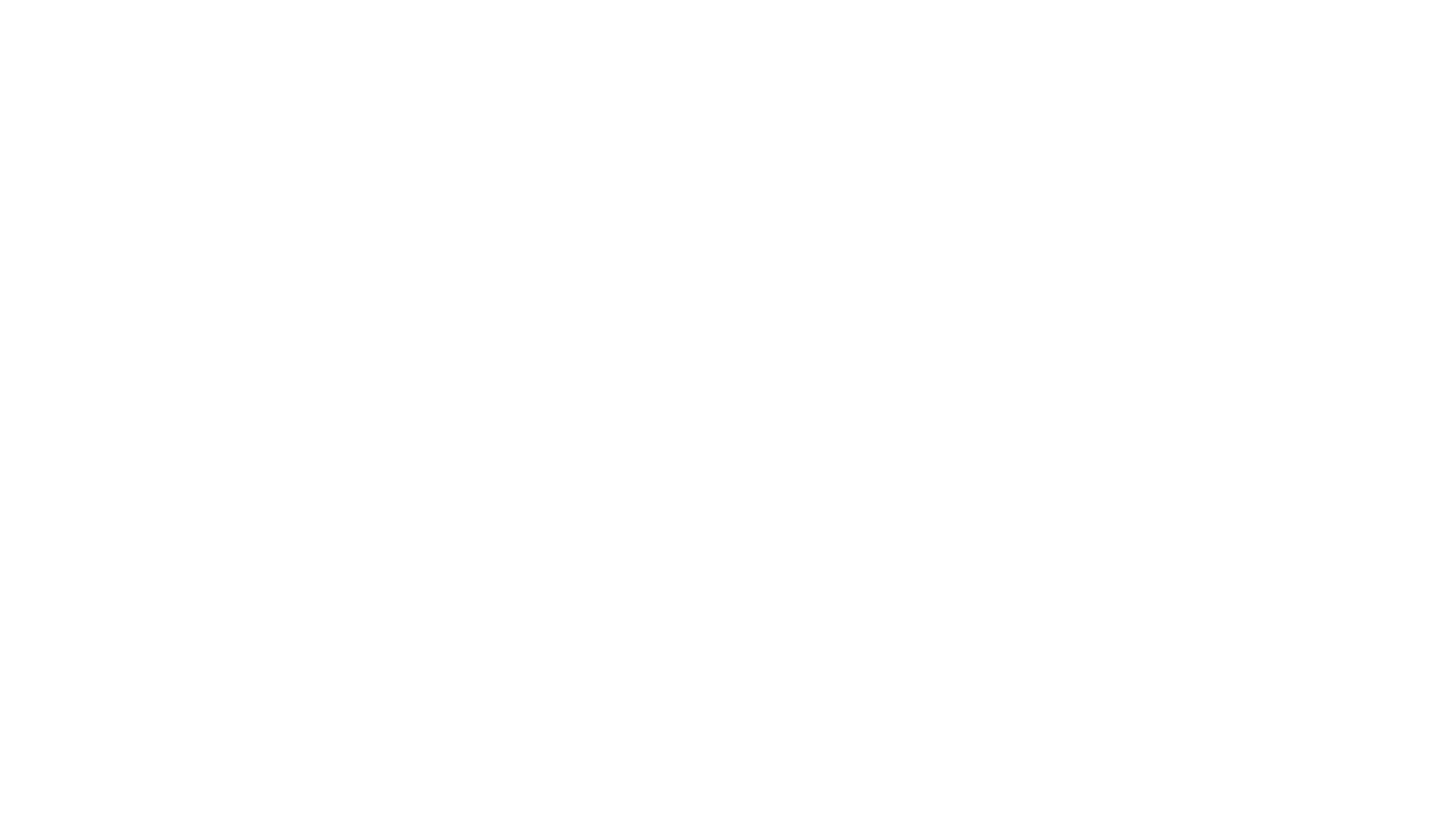 Cut - out the image of the historiated dish along the contour
Paste the cutted-out image onto the cardboard base
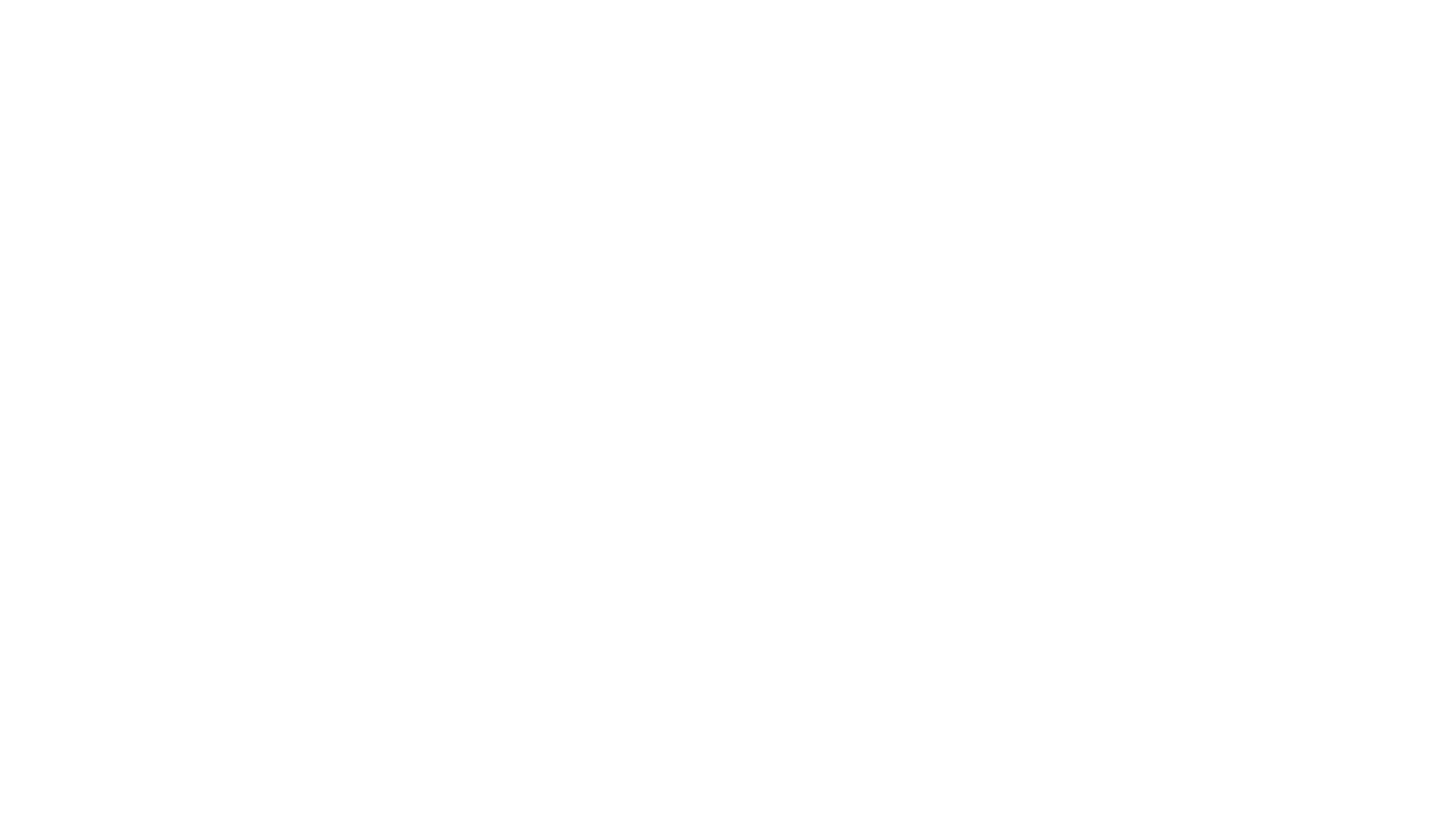 If you use vinyl glue you can spread it on the cardboard with the paint brush
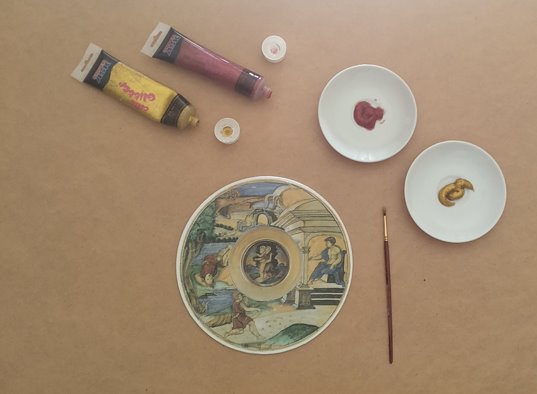 Pour the red and golden glitter glue in two jars
Spread the colour with the paint brush
Decorate the image to imitate the presciousness and brightness of the luster colours of Mastro Giorgio....Golden yellow and ruby red
Use the golden colour  for the outer edge of the dish....For the large yellow circle in the center... For reflections in the river water...
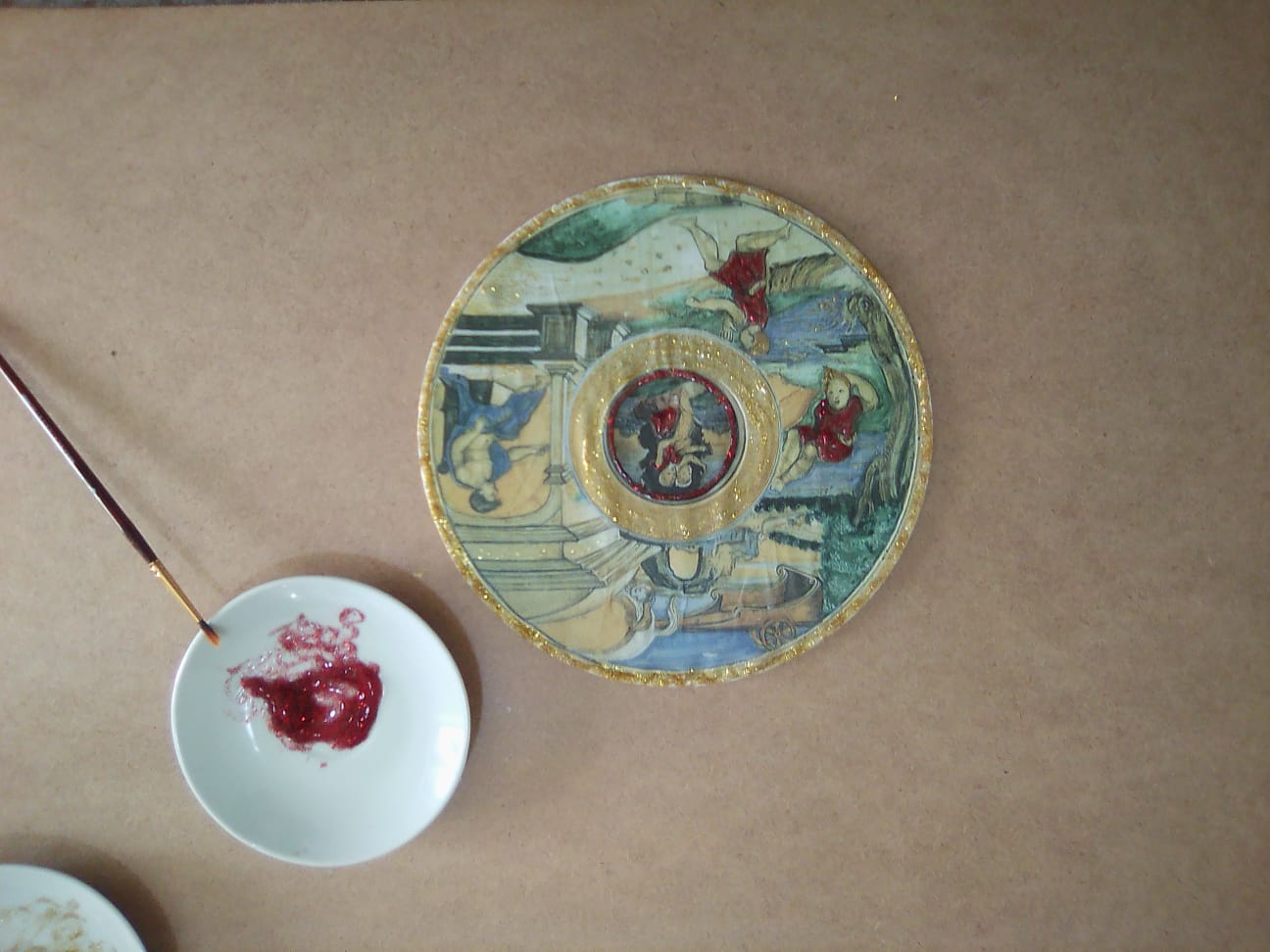 Use the red colour  for the robe and hair of Phaethon....For the thin circle in the center of the dish...For one of the two figures embraced at the tree...
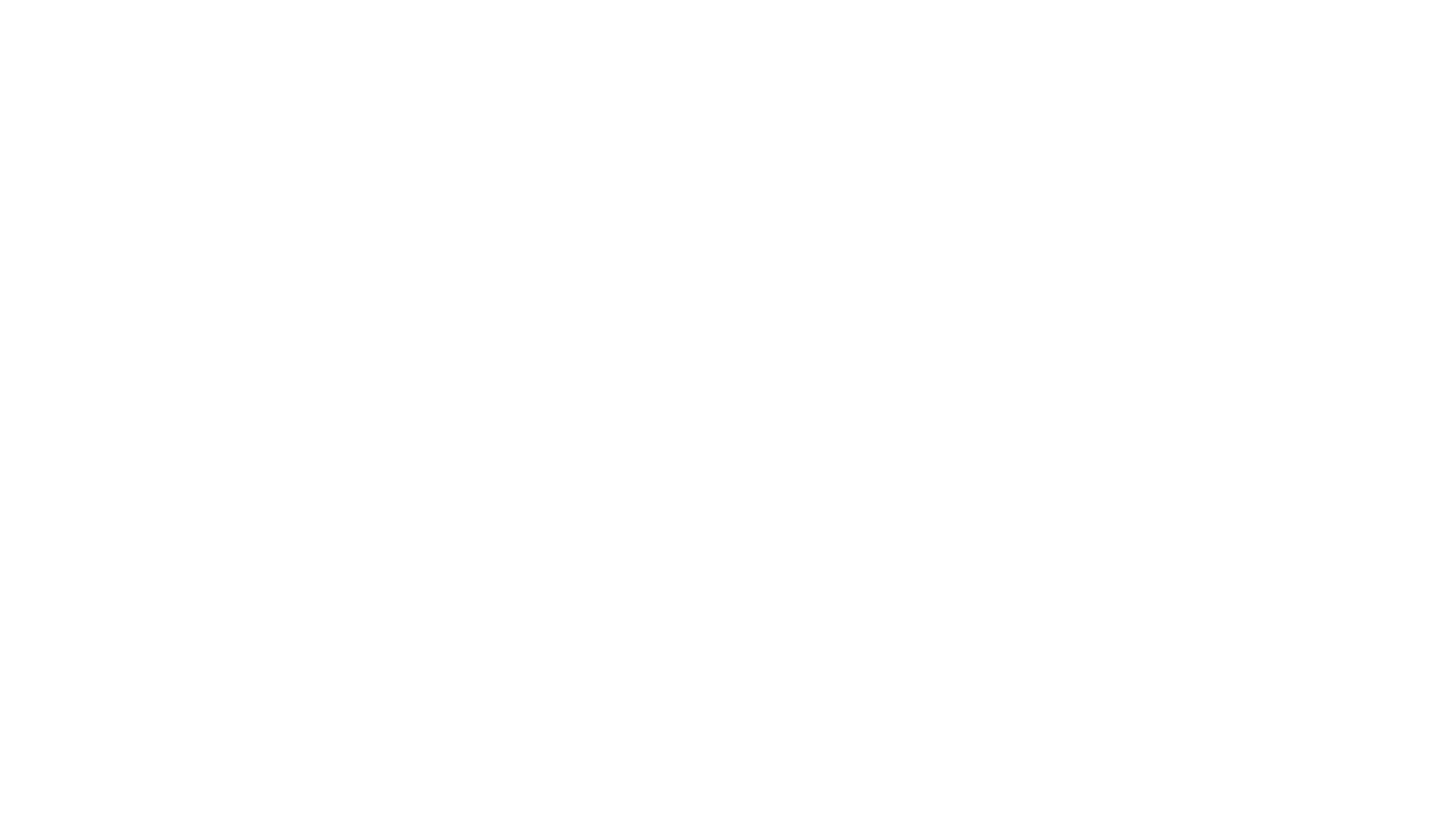 The artwork has been completed....a mythical and  shining storyYou just have to dry the colours and write your name and the date on the back of the work!
© Copyright – All rights reserved